Японські сади
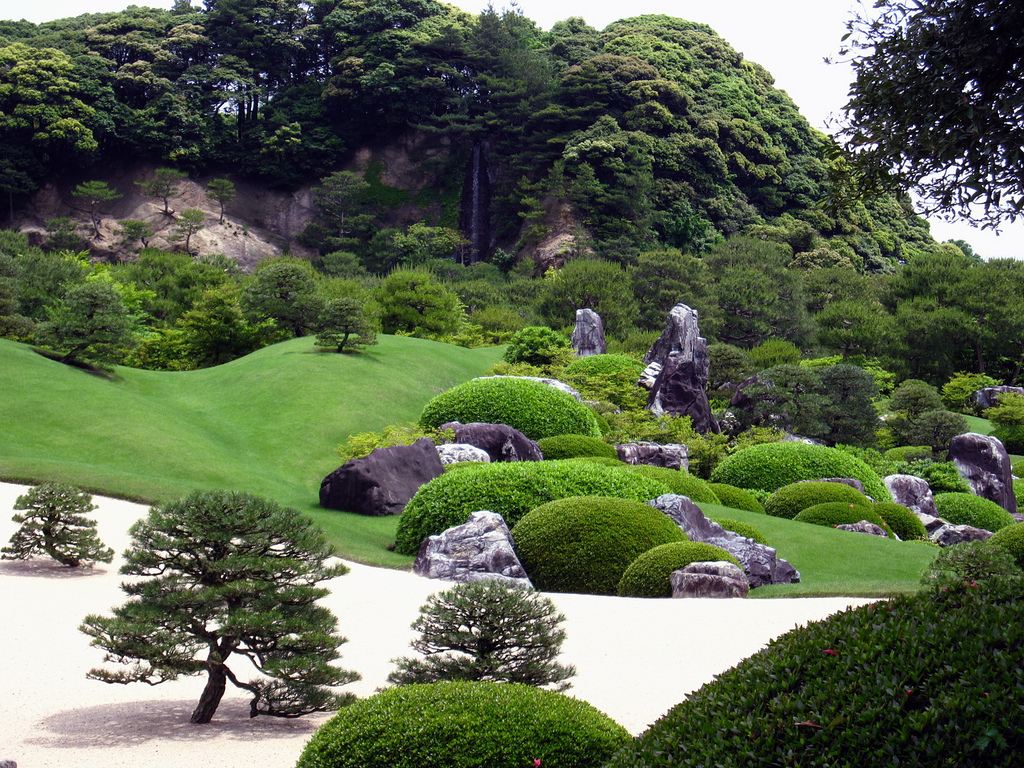 У чотирьох годинах їзди на автобусі від вируючого і шумного Токіо, в містечку Кітакюшу (Kitakyushu), знаходиться просто дивовижне місце - сад квітів Каваті Фудзі (Kawachi Fuji Garden), що складається з мільйонів квітів неймовірної краси.
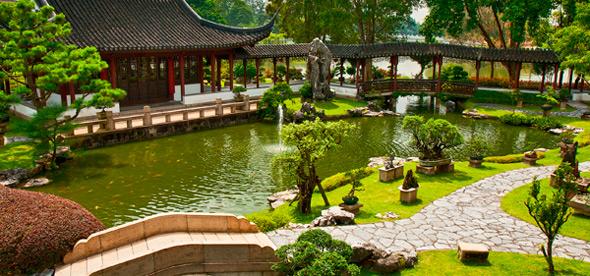 Головною особливістю саду є мільйони квітів, які тут звисають водоспадами зі своєрідної "стелі". Це гліцинії. Гліцинію (або по лат. Wisteria) в Японії називають - Фудзі (fuji). Символ Японії - Фудзіяма носить те ж ім'я, що і ці квіти. У Японії гліцинія символізує молодість, поезію і жіночу красу, а також зцілення і захист. Ця рослина дуже поширена в Японії і за популярністю майже не поступається знаменитій японській сакуру.
Листопадні ліани гліциній всіх кольорів і відтінків веселки, що звисають зі спеціальних каркасів, можна зустріти майже в будь-якому парку на території Японії. Але саме в Каваті Фудзі їх настільки багато, що вони створюють просто неймовірне відчуття. За деякими даними ідея про дерево життя з "Аватара" взята саме звідси.
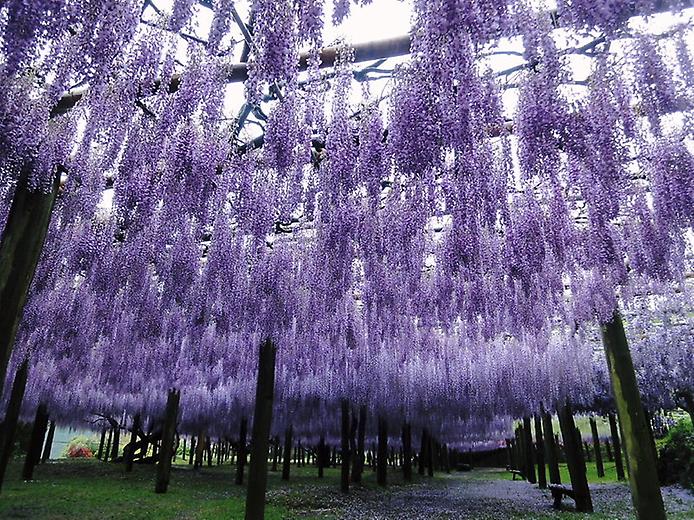 Класичні японські сади:
У класичному японському саду велике значення надається трьом основним елементам: воді, дереву та каменю. Серцем японського саду є вода, що символізує швидкоплинність життя. Камені символізують стійкість і довговічність, дерево - поступальний розвиток і вдосконалення. Японці люблять довго дивитися на камені і воду, які, на їхню думку, мають магічну силу.
В основі філософії японського садівництва лежить відтворення природного ландшафту Японії в мініатюрі, зазвичай у вигляді гірського пейзажу з водоспадами і струмками. Секрет впливу такого саду полягає в посиленні враження від навколишнього середовища за допомогою хитрих художніх прийомів.
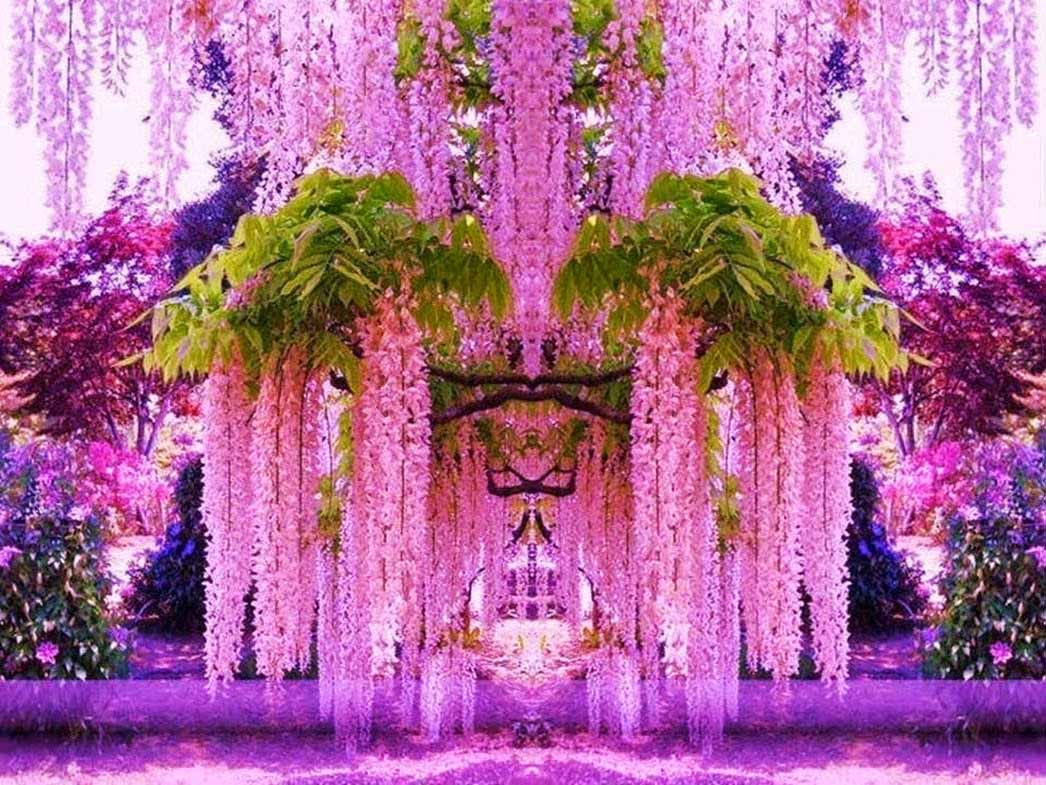 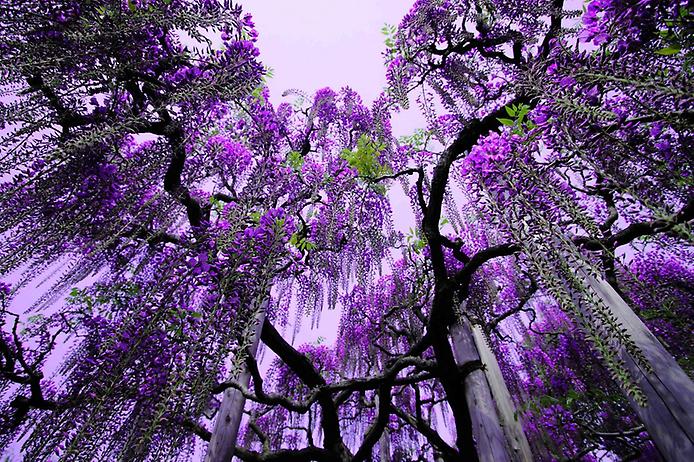 Сади створюють у відповідності зі строгими правилами, відшліфованими століттями. Дуже важлива ретельна обробка рельєфу і використання його можливостей, застосування природного каменю різних відтінків і форм, гармонійна і не яскрава кольорова гама. Крім каменю різних порід, традиційними матеріалами, використовуваними в японському саду, є гравій, дерево, бамбук.
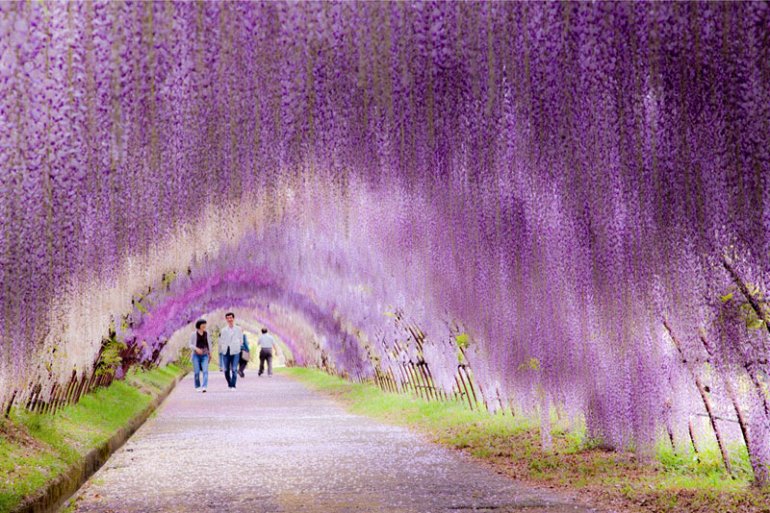 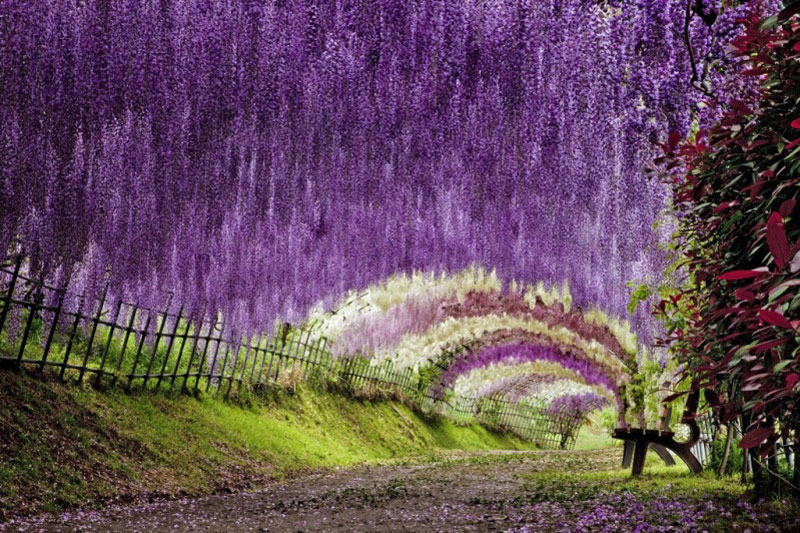 Іншою важливою умовою є баланс. Перше, що кидається в очі європейцеві при погляді на японський сад це деяка «порожнеча». Це викликає почуття неспокою у садівників, які звикли заповнювати весь вільний простір в саду для надання йому пишності і помпезності, але ця «порожнеча» ключовий елемент японського садового мистецтва. Нам завжди хочеться мати більше на маленькому просторі.
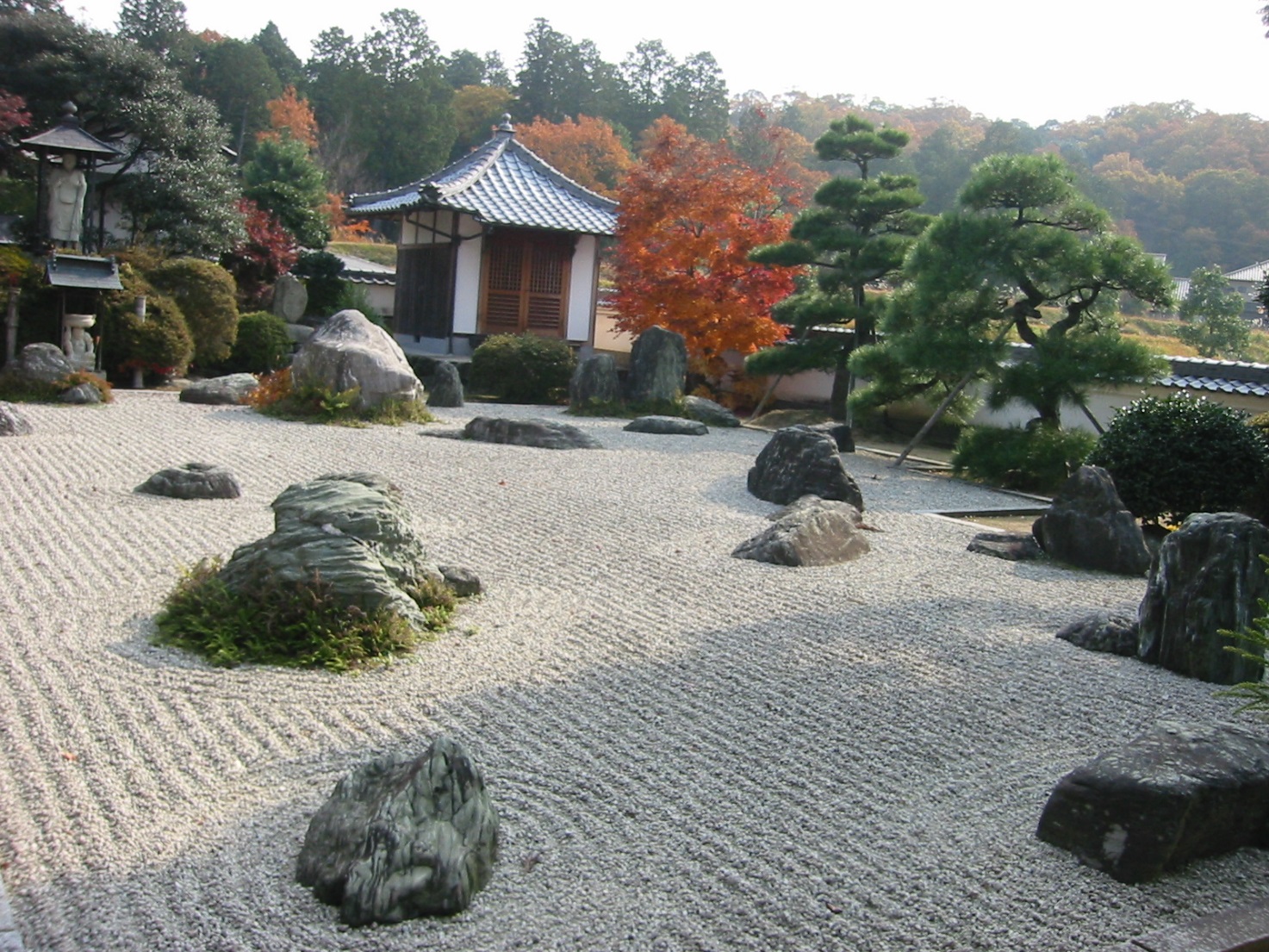 Але якщо скеля виглядає гармонійно на березі безкрайнього моря, уявіть, як вона буде виглядати на 6-ти сотках землі? Так що з особливою ретельністю підбирайте елементи дизайну.Можна відокремити сад живоплотом, посадивши, наприклад, кизильник блискучий (Cotoneaster lucidus) або спирею гостру (Spiraea x arguta).Японський сад не завжди підходить для сімейного відпочинку, оскільки в ньому не можуть грати діти. Це сад самоти і споглядання.
Сад храму Реан-дзі, Кіото, Японія.Храм Монастир Рьоан з історичним садом Дзен більше п'яти століть притягує в Кіото паломників.
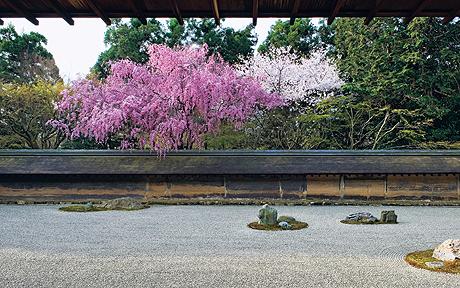 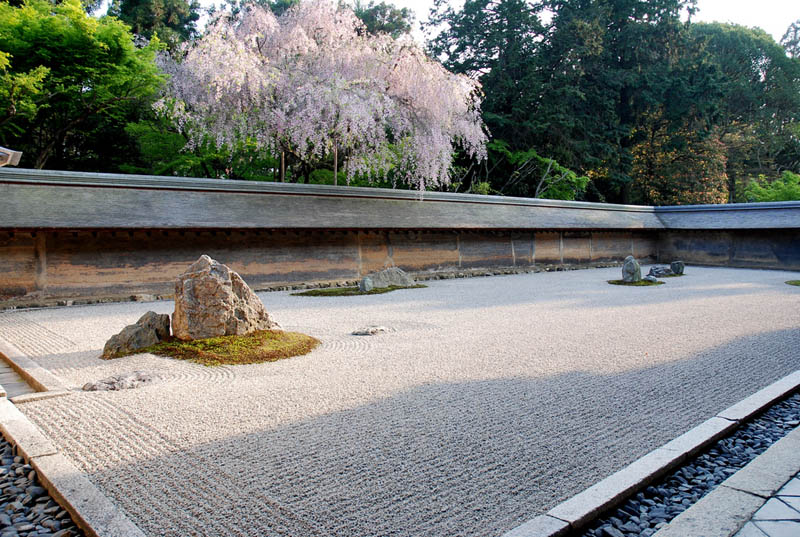 Дзен – японский сад каменів.
Японський сад каменів - це одне з найзагадковіших для європейців явищ. При всій незвичайності японського садово -паркового мистецтва сад з каменів - ще більш фантастичне видовище . Мабуть , в жодній світовій культурі не виникло нічого подібного. Такі сади ще називають «сухими » або « філософськими ».
Дякуємо за увагу